DEUTSCH
10.
Klasse
DAS THEMA DER STUNDE
          
„Formelle und informelle Texte“
Formelle und informelle Texte
Information
Grammatisch richtig
Abkürzungen
Sehr geehrte(r) …
Slang
Empfänger\Absender
Mit freundlichen Grüßen
Der große Buchstabe
Mit herzlichen Grüßen
Anmerkung
Der zusammengesetzte Satz
Punktuation
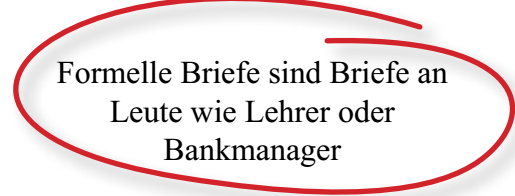 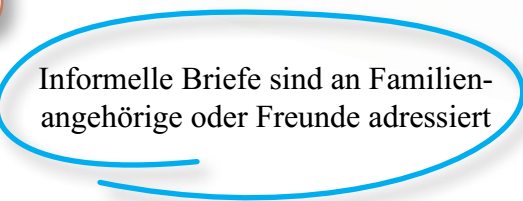 Formelle und informelle Texte
Briefe oder E-Mails an Personen, die dem Absender nicht persönlich bekannt sind, beginnen im Deutschen in den meisten Fällen mit Sehr geehrter Herr [Name] oder Sehr geehrte Frau [Name].
 
Bei der Adressierung einer oder mehrerer Personen, deren Namen nicht bekannt sind, ist Sehr geehrte Damen und Herren üblich.
Hallo, Guten Tag oder liebe/lieber – jeweils in Verbindung mit Herr/Frau [Name] – möglich. Nach der Anrede steht in allen Fällen ein Komma.  

Sehr geehrte Frau Pittner,
Sehr geehrte Kunden, 
Sehr geehrte Frau Professorin Müller,
Sehr geehrter Herr Dr. Meyer,
Hallo Herr Küster,
Lieber Münchhausen, ...
,
Formelle und informelle Texte
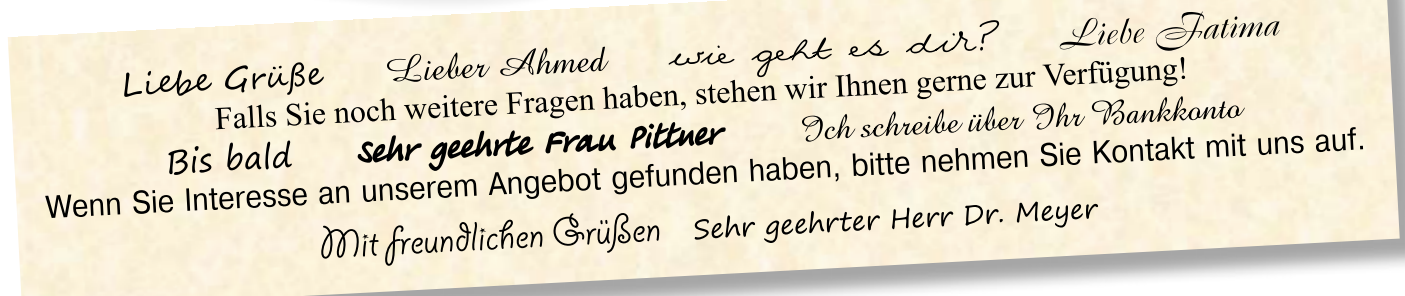 Die informellen Briefe: 
Liebe Grüße
Lieber Ahmed
Wie geht es dir?
Liebe Fatima
Bis bald
Die formellen Briefe:
Falls Sie noch weitere Fragen haben, stehen wir Ihnen gerne zur Verfügung!
Sehr geehrte Frau Pittner
Ich schreibe über Ihr Bankkonto
Wenn Sie Interesse an unserem Angebot gefunden haben, bitte nehmen Sie Kontakt mit uns auf.
Mit freundlichen Grüßen
Sehr geehrter Herr Dr.Meyer
Formelle und informelle Texte
Wortschatz:
die Adresse – die Anschrift 
angenehm – gut, sympatisch 
die Ansichtskarte - schreiben
beeindruckend - eindrucksvoll
begeistern - erfreuen 
bekannt - berühmt
die Einleitung – der Anfang
der Geburtstag – der Tag der Geburt
das Hobby – die Freizeitbeschäftigung
die Hochzeit – die Heirat
der Inhalt –die Füllung
passend - angemessen
Formelle und informelle Texte
Lesen Sie den folgenden Text und füllen Sie die Lücken aus. 

Liebe Anna,
wie geht es dir? Bist du gestern gut nach Hause gekommen? Es war ein …           (1) Abend!
Anna, ich habe versucht, dich telefonisch …              (2) erreichen, leider ohne Erfolg, 
…       (3) schreibe ich dir schnell. …     (4) ich gestern nach Hause gekommen …    (5),war mein Portemonnee weg. Kannst du …       (6) vielleicht­ noch erinnern, ob ich es in meine Tasche gesteckt habe, nachdem ich bezahlt hatte? Ich war heute schon in der Disco, sie haben nichts …        (7). An …  (8) Bar neben uns standen doch zwei komische Männer. Denkst du, dass einer von …       (9) das Portemonnaie genommen haben könnte?
 Sag mir bitte schnell Bescheid, ob du dich (10) …     irgendetwas erinnern kannst.
Liebe Grüße
dich
Als
ihnen
bin
der
deshalb
an
zu
gefunden
schöner
Formelle und informelle Texte
Die Nichtbefolgung der Form und die Abwesenheit der Reihe der Angaben auf dem geschäftlichen Brief in der deutschen Schriftführung trifft sich außerordentlich selten und kann davon zeugen, dass das Fax vom Neuling-Amateur übergeben ist, oder ist in den ungewöhnlichen Bedingungen abgesandt. Solches Fax fordert zu sich die Aufmerksamkeit seitens des Empfängers, am meisten wird die Bitte es wahrscheinlicher folgen, zu bestätigen, da er der Forderung der Glaubwürdigkeit nicht antwortet wie das Dokument der Firma-Absenders nicht identifiziert sein kann. Die falsche Erledigung der Korrespondenz – eines Merkmale der Unzuverlässigkeit der Firma oder des fremden, „falschen“ Absenders.
Wissen  Sie das?
Formelle und informelle Texte
Verbinden Sie die Wörter mit den Konjunktionen. Schreiben Sie den Brief neu und verbinden Sie die Sätze.
Außerdem, und zwar, wenn, oft, ob, auch
Hallo Peter,
du fragst mich, was ich in meiner Freizeit mache. Ich lese gern und viel. Ich gehe gern ins Kino. Ich mache viel Sport. Ich schwimme gern und fahre Fahrrad. 
Ist das ein Hobby? Ich weiß nicht. Ich fahre auch gern in Urlaub. Ich habe aber nur wenig Zeit.
Wir sehen uns nächste Wochenende. Ich freue mich. Ich kann dir meine Stadt zeigen. Wir können zusammen eine Reise machen. Hast du Lust?
Bis bald und liebe Grüße,
Raschid.
Formelle und informelle Texte
Verbinden Sie die Wörter mit den Konjunktionen. Schreiben Sie den Brief neu und verbinden Sie die Sätze.
Außerdem, und zwar, wenn, oft, ob, auch
Hallo Peter,
du fragst mich, was ich in meiner Freizeit mache. Ich lese gern und viel. Ich gehe gern ins Kino, außerdem mache ich viel Sport. Ich schwimme gern und fahre oft Fahrrad. 
Ich weiß nicht, ob das ein Hobby ist. Wenn ich Zeit habe, fahre ich auch gern in Urlaub. 
Wir sehen uns nächste Wochenende. Ich freue mich. Und zwar ich kann dir meine Stadt zeigen. Wir können zusammen eine Reise machen. Hast du auch Lust?
Bis bald und liebe Grüße,
Raschid.
Selbständige Arbeit:
Finden Sie Unterschiede zwischen den Briefen 
S.115 Üb 7
Ende der Stunde
Unsere Stunde ist zu Ende.

Danke für Aufmerksamkeit!

Auf Wiedersehen!